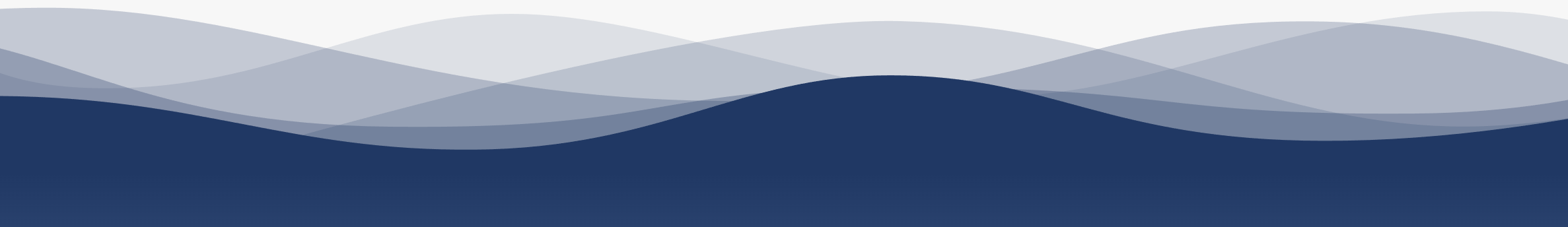 1
7
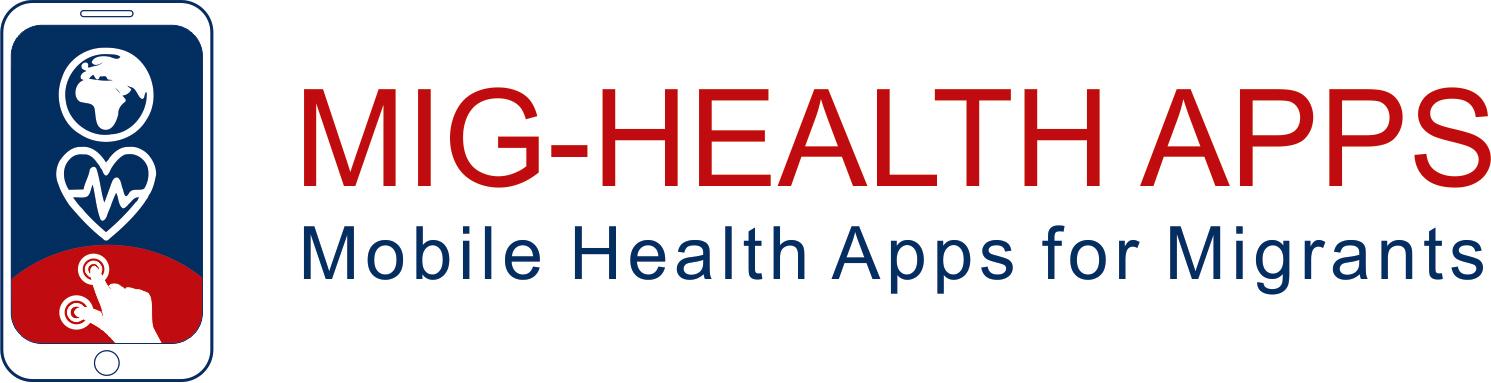 2
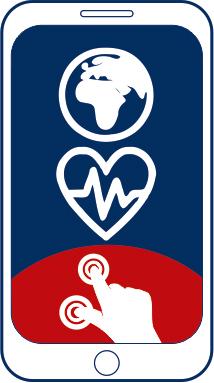 8
3
9
https://apps4health.eu/
4
Module 1 - Session d'auto-apprentissage (1.3)Sensibilisation générale à l'importance de l'autogestion et des applications de santé
10
5
11
6
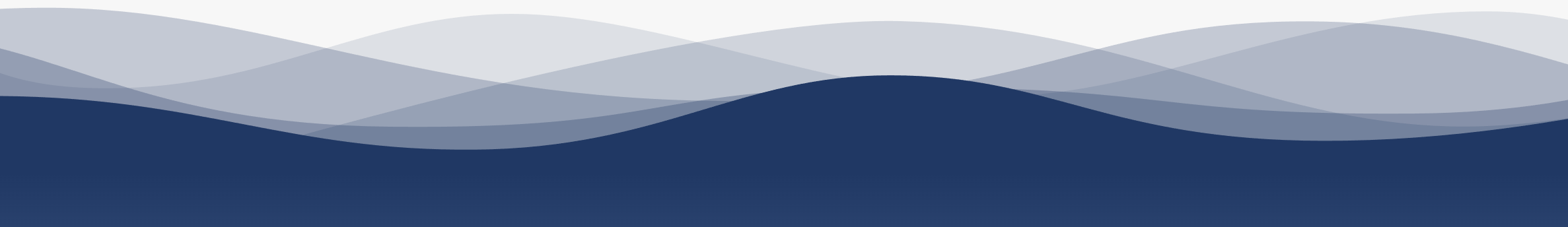 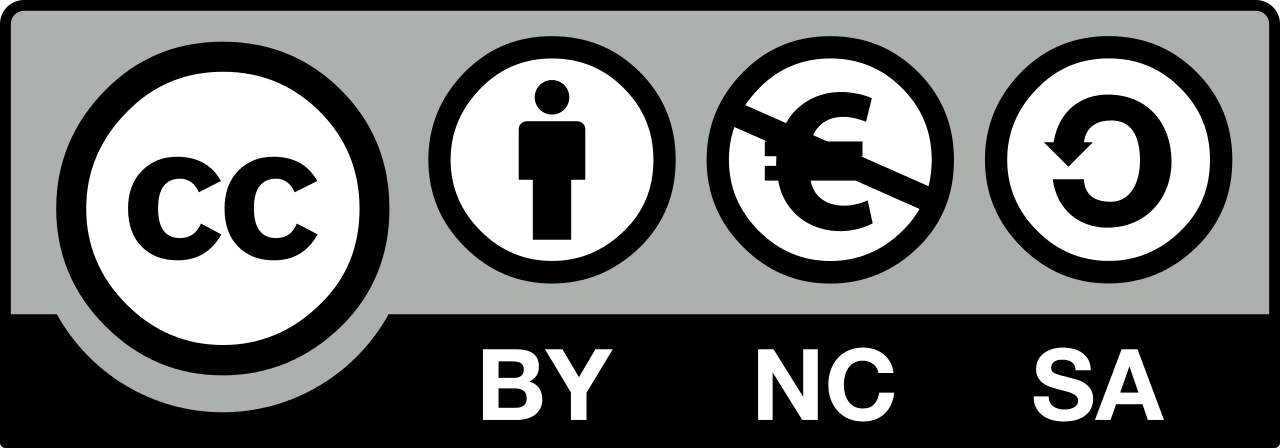 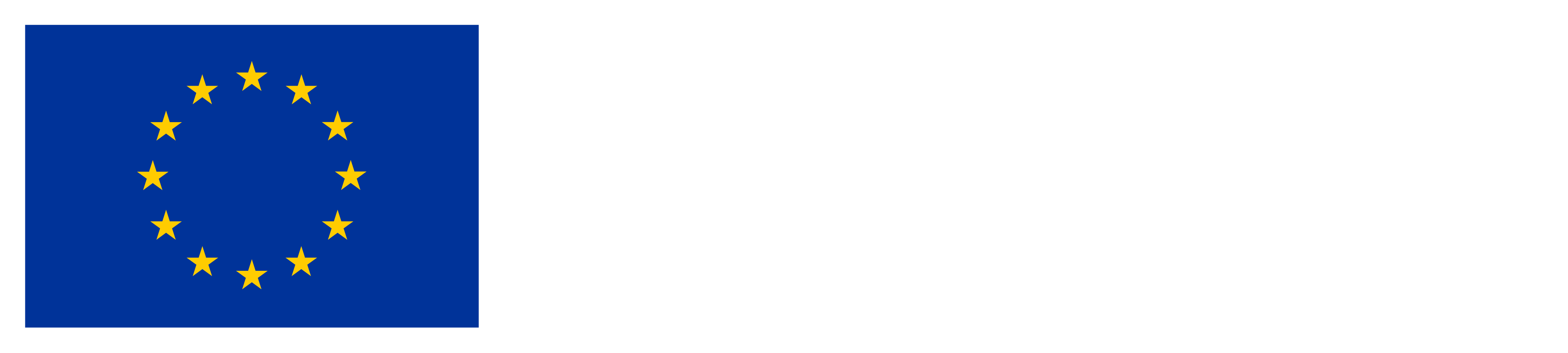 Financé par l'Union européenne. Les points de vue et opinions exprimés n'engagent que leurs auteurs et ne reflètent pas nécessairement ceux de l'Union européenne ou de l'Agence exécutive européenne pour l'éducation et la culture (EACEA). Ni l'Union européenne ni l'EACEA ne peuvent en être tenus responsables.
Partenaires
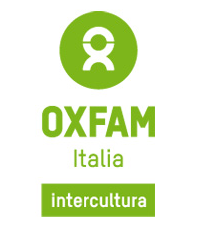 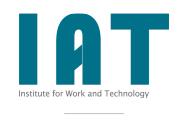 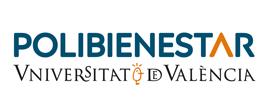 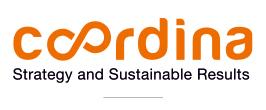 WESTFALISCHE HOCHSCHULE GELSENKIRCHEN,BOCHOLT, RECKLINGHAUSEN
GELSENKIRCHEN, ALLEMAGNE
www.w-hs.de
COORDINA ORGANIZACIÓN DE EMPRESAS YRECURSOS HUMANOS, S.L.
VALENCIA, ESPAGNE
coordina-oerh.com
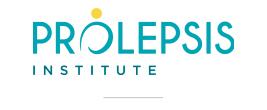 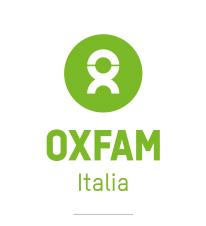 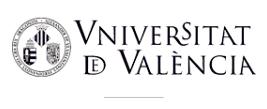 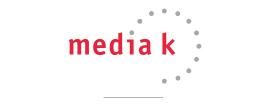 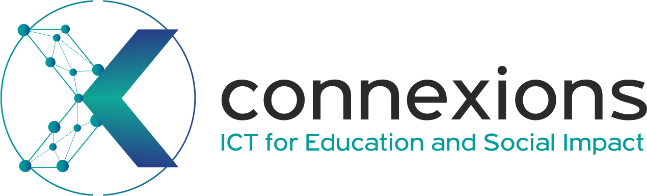 CONNEXIONS
ATHENES, GRECE
www.connexions.gr
PROLEPSIS
ATHENES, GRECEwww.prolepsis.gr
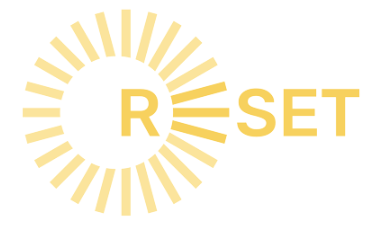 UNIVERSITAT DE VALENCIA
VALENCIA, ESPAGNE
www.uv.es
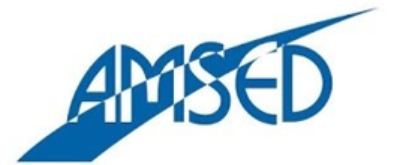 media k GmbH
Bad Mergentheim, ALLEMAGNE
www.media-k.eu
OXFAM ITALIA INTERCULTURA
AREZZO, ITALIE
www.oxfamitalia.org/
RESET
CHYPRE
www.resetcy.com
AMSED
STRASBOURG, FRANCE
www.amsed.fr
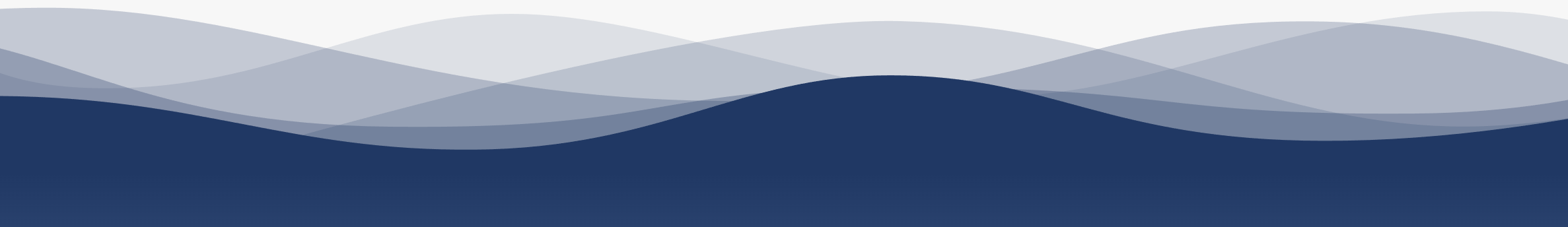 Session d'auto-apprentissage :  Contenu
1. Quiz et auto-évaluation
1.3
Sensibilisation générale à l'importance de l'autogestion et des applications de santé
Quel est l'objectif principal du projet Mig Health Apps ?
Une seule réponse est correcte !
A. L'objectif de MIG-HEALTH APPS est de présenter aux migrants des opportunités de formation dans différentes langues.
B. L'objectif de MIG-HEALTH APPS est d'accroître les compétences des migrants dans l'utilisation des applications de santé.
[Speaker Notes: B EST CORRECT]
1.3
Sensibilisation générale à l'importance de l'autogestion et des applications de santé
Les applications de santé peuvent nous aider à...
Une seule réponse est correcte !
A. Promouvoir la santé
B. Accroître l'autonomie des patients
D. Toutes les réponses sont correctes
C. Améliorer ou surveiller la santé
[Speaker Notes: D est correct]
1.3
Sensibilisation générale à l'importance de l'autogestion et des applications de santé
Que trouvera-t-on dans le programme de formation Mig Health Apps ?
Une seule réponse est correcte !
A. Jeux
B. Livres téléchargeables
D. Applications de santé
C. Outils de retouche photo
[Speaker Notes: D EST CORRECT]
1.3
Sensibilisation générale à l'importance de l'autogestion et des applications de santé
Laquelle des réponses suivantes est correcte ?
A. Le programme de formation comprend les sessions suivantes :
Sessions d'enseignement
Sessions de formation expérimentale
Auto-apprentissage soutenu par des outils de formation en ligne
Séances de clôture
B. Le programme de formation comprend les sessions suivantes :
Sessions d'enseignement
Sessions de formation expérimentale
Séances de clôture
[Speaker Notes: A est correct]
1.3
Sensibilisation générale à l'importance de l'autogestion et des applications de santé
Lesquels de ces thèmes sont abordés dans le programme de formation Mig-Health Apps ?
Deux réponses sont correctes !
Applications de santé pour l'activité physique
B.  Applications de santé pour les soins aux animaux de compagnie
C. Santé des femmes et applications pertinentes
D. Applications thermiques pour le recyclage
[Speaker Notes: A ET C SONT CORRECTS]
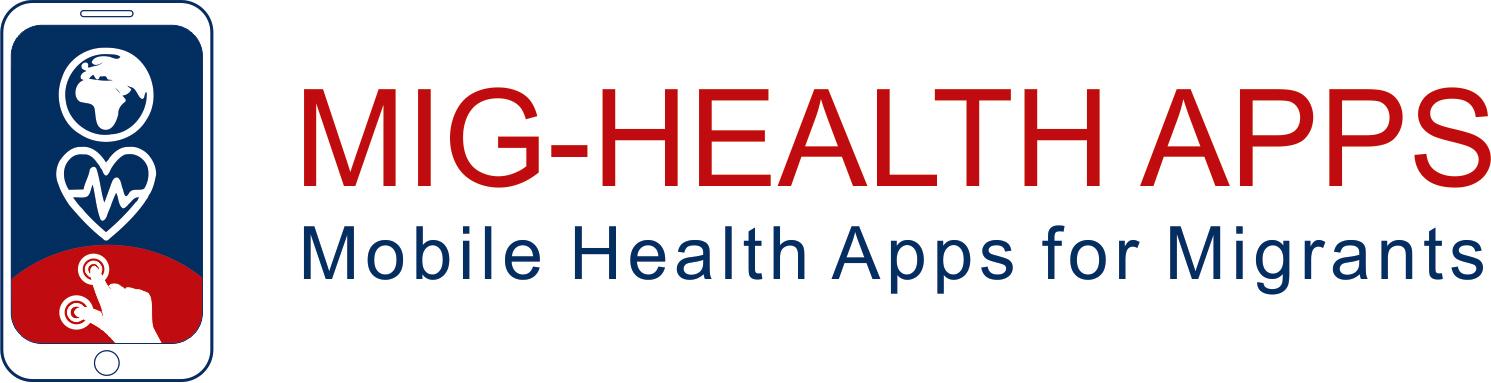 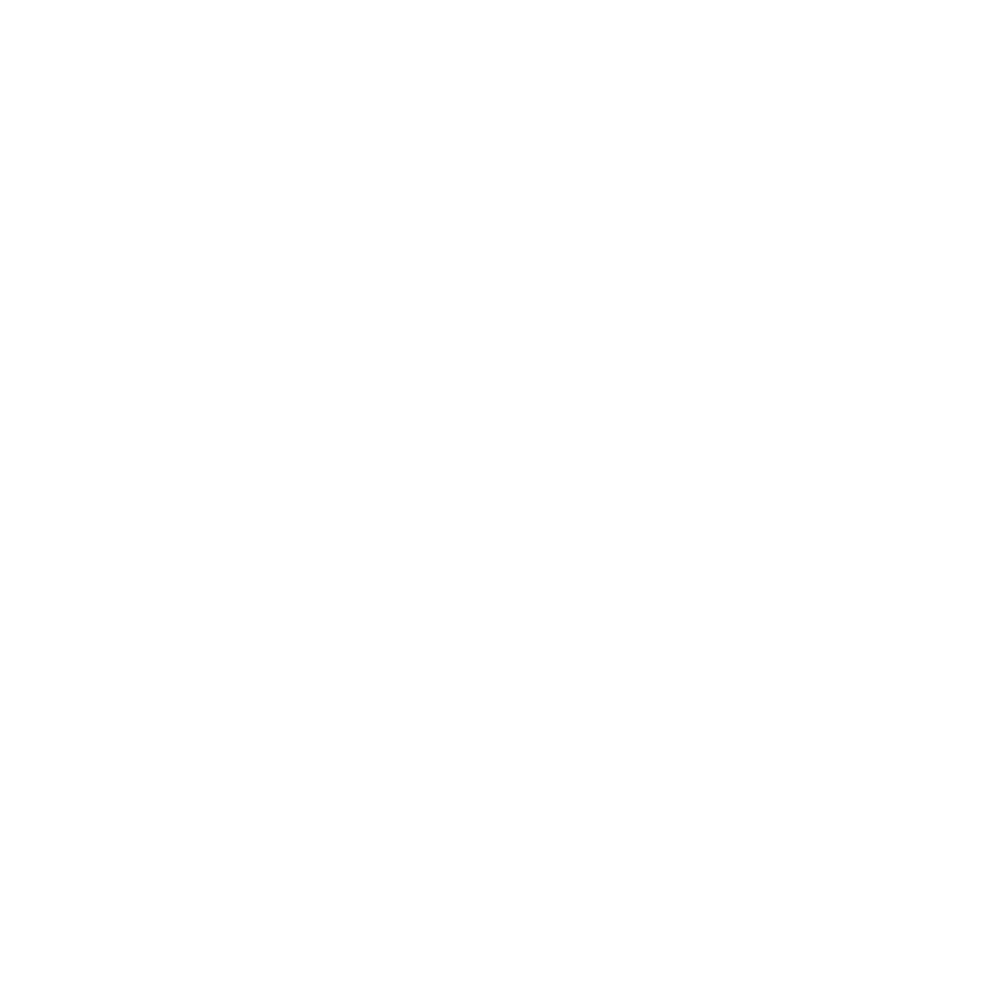 Félicitations !
Vous avez terminé la session d'enseignement de ce module !
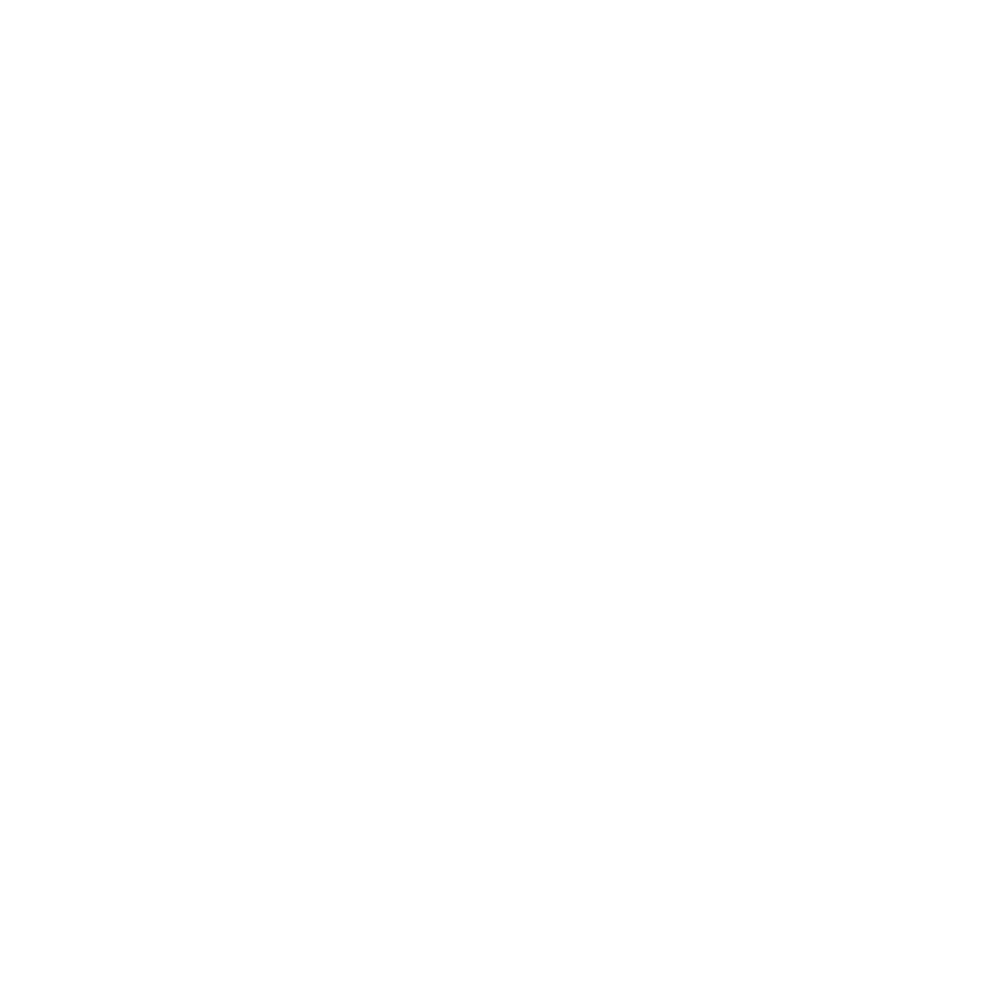 Financé par l'Union européenne. Les points de vue et opinions exprimés n'engagent que leurs auteurs et ne reflètent pas nécessairement ceux de l'Union européenne ou de l'Agence exécutive européenne pour l'éducation et la culture (EACEA). Ni l'Union européenne ni l'EACEA ne peuvent en être tenues pour responsables.
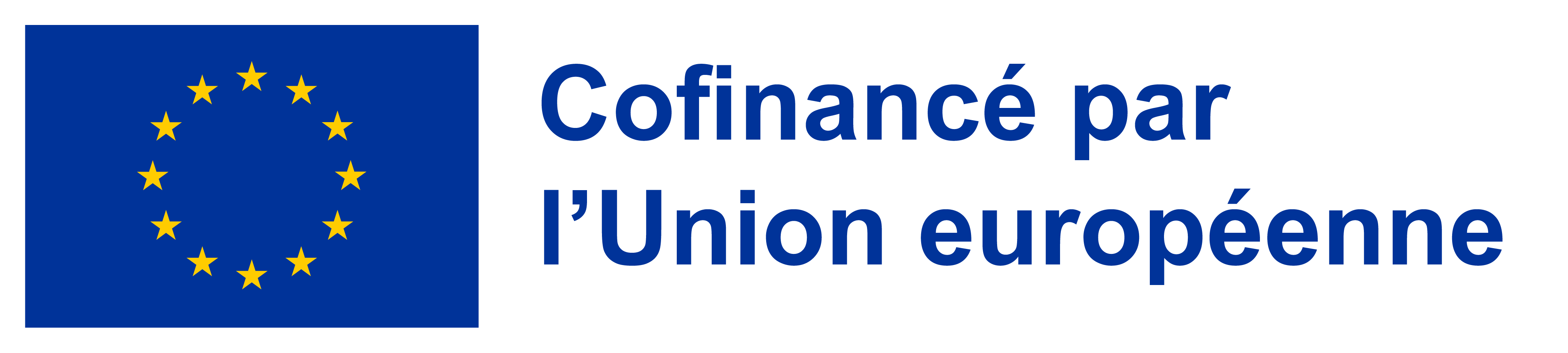